MOJ BORAVAK U URŠULINSKOM SAMOSTANU
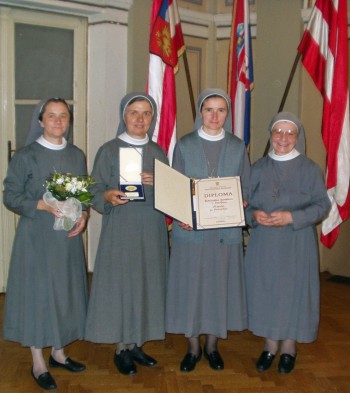 Sara Kurek 6.c :)
U četvrtak 13.03.2014. posjetili smo samostan
Tamo su nam časne sestre govorile o povijesti samostana
Dobili smo listiće za rješavanje zadataka u samostanu
Na kraju su nas sestre počastile sa sokom i keksima
Samostan je dobio naziv po sv. Uršuli
Utemeljila ga je sv. Angela  Merici
1703.godina-grofovi Drašković počeli graditi samostane u Hrvatskoj
ANGELA MERICI
Porijeklom je iz Italije
Rođena je 1474.g.
Umrla je 1540.g.
Bila je katolička redovnica 
U samostanu sestre su nam pričale priče kako je ona postala časna sestra i utemeljila sestre
Angela Merici je u svojem životu imala 3 viđenja
U sva tri viđenja bila je njezina sestra koja je umrla
Zbog tih viđenja odlučila je postati časna sestra
ANGELINA VIĐENJA
Kao što sam spomenula samostan je dobio ime po njoj
Bila je kršćanska mučenica
Glavno svetište je u Njemačkoj u Kölnu
KRISTOFOR KOLUMBO-nazvao djevičanske otoke po njoj
SV. URŠULA
Sestra Uršula ima po cijeloj Hrvatskoj pa tako i u cijelom svijetu
Ima ih oko 11 u samostanu u Zagrebu
Imaju svoju vrstu odjeće
U Hrvatskoj ih ima u:  Varaždinu,Zagrebu,Rovinju itd…
O SESTRAMA U SAMOSTANU
KRAJ